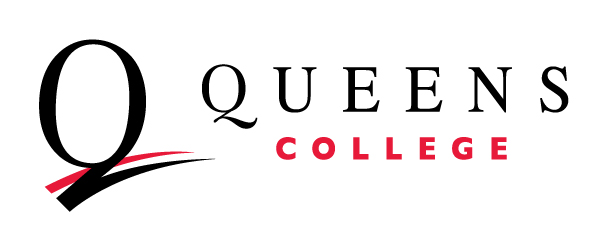 Collaborative
Implementation
Project
Collaborative Implementation Project
Timeline
December 2014-	select members of the Steering Committee (through January 2015)

January 2015-	select members of the working groups (through January 2015); prepare 
		draft self-study design (through March 2015)

May 2015-		self-study preparation visit; liaison feedback on draft design

June & July 2015-	draft design revised; approval from MSCHE liaison; documentation for 			working groups assembled (through August 2015)

September 2015- 	working groups begin inquiry and meet regularly with steering committee; 			new data collected and analyzed (through November 2015)

December 2015-	annotated outlines due from working groups

January 2016-	selection of evaluation team chairperson by MSCHE; first drafts due from 			working groups

February 2016-	campus feedback on first drafts (through March 2016)

April 2016-		second drafts due from working groups

May & June 2016-	self-study co-chairs prepare first draft of final self-study
Working Groups
Standard I:     Mission and Goals

Standard II:    Ethics and Integrity

Standard III:   Design and Delivery of Student Learning Experience

Standard IV:   Support of Student Experience

Standard V:    Educational Effectiveness Assessment

Standard VI:   Planning, Resources and Institutional Improvement

Standard VII:  Governance, Leadership and Administration

Group VIII: Compliance
Self-Study Design
Institutional Overview
Model for Self-Study
Intended Outcomes of Self-Study
Organizational Structure of Steering Committee and Working Groups
Charges to Working Groups
Guidelines for Reporting
Organization of Final Self-Study Report
Editorial Style and Format
Timetable for Self-Study
Profile of Evaluation Team
Documentation Roadmap
2007 Self-Study Recommendations
Transfer and Retention

Increasing student involvement				Benchmarking and national visibility 
Retention Committees					Improving connections with feeder schools 
Informal interaction spaces				Improving course availability
Expand the Advising Center				Engaging late matriculating students
Improving transportation to campus


Campus Life

Cleanliness						Air quality
Parking							Food
Indoor spaces and activities				Intramurals 
Events on the Quad					Club interactions 
Additional free hour					Faculty use of fitness facilities
Open film showings					Staff receptivity
Electronic message boards				Community service club
President’s Roundtables					Prominence of events on college website
Sponsor spontaneous and regular activities
2007 Self-Study Recommendations
Affirmative Action

Office organization			   		Defining Affirmative Action
Improving recruitment of minorities	   		Black Male Initiative
Improving evening/ weekend programs	   		Employment counseling

General Education Curriculum

Additional majors			   		Information literacy
Writing intensive (W) courses		   		Assessing incoming students writing skills 
Assessing (W) outcomes		   			Center for Teaching and Learning (CTL)
Student support in gateway courses	   		Doctoral science reorganization

Assessment

Expand Outcomes Assessment Communication		Alumni Office cooperation
Assessment surveys		   			Assessing General Education
Information technology resources	   		Teaching tolerance
Targets
Assessment is a focus in all seven standards.

All units should have assessment plans with measurable goals and should provide evidence of continuous effort.

The Strategic Plan must be linked to budget & planning and updated regularly.